TURBINAS KAPLAN
Aprovechamientos Hidráulicos
Trabajo de seminario 2017
TURBOMÁQUINAS
Las turbomáquinas son máquinas rotativas que permiten una transferencia energética entre un fluido y un rotor provisto de álabes o paletas, mientras el fluido pasa a través de ellos.

Si la transferencia de energía se efectúa de máquina a fluido se le da el nombre genérico de bomba; si por el contrario el fluido cede energía al rotor se llama turbina.
Aprovechamientos Hidráulicos - 2017
2
TURBINAS  HIDRÁULICAS
Son máquinas que aprovechan la energía potencial de presión y la energía cinética de un fluido en movimiento para convertirla en energía mecánica.
Aprovechamientos Hidráulicos - 2017
3
RESEÑA HISTÓRICA
Siglo XVIII  Gestación
Siglo XIX  Nacimiento (  Surgimiento turbinas Pelton y Francis )
Siglo XX  Desarrollo
1915: Kaplan 
1918: Banki
1919: Turgo
1950: Deriaz
1970: Bulbo
Aprovechamientos Hidráulicos - 2017
4
CLASIFICACIÓN
De acuerdo al modo de actuar del agua 
Turbinas de acción ( Pelton)
Turbinas de reacción (Francis y Kaplan)

En función de la dirección del flujo en el rodete
Axiales
Radiales
Mixtas
Aprovechamientos Hidráulicos - 2017
5
CLASIFICACIÓN
Según la dirección del eje:
Horizontales
Verticales

De acuerdo con el tipo de admisión
Total
Parcial
Aprovechamientos Hidráulicos - 2017
6
CLASIFICACIÓN
Según el diseño del rodete
Francis
Hélice
Kaplan
Pelton 
Bulbo
Aprovechamientos Hidráulicos - 2017
7
VIKTOR KAPLAN
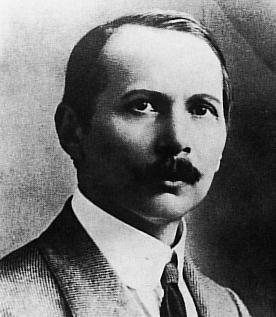 Nació en Austria en 1876.
En 1895, ingresa a la Universidad Técnica .
Ing. Civil especializado en motores diesel.
Estudió un modelo para grandes velocidades en pequeños desniveles hidráulicos con cargas medias y grandes.
En 1915, inventa las turbinas Kaplan.
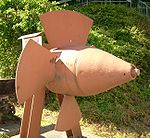 Aprovechamientos Hidráulicos - 2017
8
[Speaker Notes: La finalidad de sus investigaciones fue inventar un modelo que funcionase a grandes velocidades en pequeños desnivéles hidraúlicos y con medias y grandes cargas, donde el resto de los modelos de turbinas fallaban]
CARACTERÍSTICAS
Turbina de  admisión total, de reacción  y de flujo axial. 
Rodete similar a la turbina de un barco.
Doble regulación. (Distribuidor y álabes)
Desarrolla elevadas velocidades específicas, obteniendo buenos rendimientos
A igual potencia, las turbinas Kaplan son menos voluminosas que las Francis
Aprovechamientos Hidráulicos - 2017
9
PRINCIPIO DE FUNCIONAMIENTO
Diferencia de presión  entre la entrada y la salida  del rodete.
El agua posee E. Cinética y E. Pot de Presión.
El agua ocupa todos los espacios entre los álabes, queda sometida a presión.
Por la curvatura de los álabes y el gradiente de presión, se origina un cambio de dirección y magnitud de la velocidad. Esto ocasiona la reacción.
Tubo de aspiración, contribuye al aprovechamiento del salto.
Aprovechamientos Hidráulicos - 2017
10
ÁMBITO DE APLICACIÓN
Altura de caída :  7 –  40 m
Caudal : 0,5  –  1000 m3/s
Vel. específica : mayor a 300 rpm
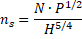 Aprovechamientos Hidráulicos - 2017
11
COMPONENTES PRINCIPALES
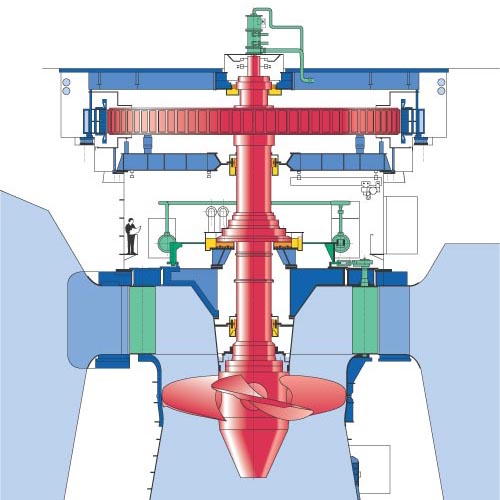 GENERADOR
COJINETE GUIA GENERADOR
EJE
COJINETE EMPUJE/ GUÍA
CAMARA ESPIRAL
DISTRIBUIDOR
COJINETE GUIA TURBINA
ÁLABES MOVILES
CUBO DEL ROTOR
CONO INFERIOR
Aprovechamientos Hidráulicos - 2017
12
CÁMARA ESPIRAL
Sección rectangular o circular  decreciente
Velocidad constante 
Distribución uniforme del agua
Aprovechamientos Hidráulicos - 2017
13
DISTRIBUIDOR
Órgano de regulación
Componentes
Servomotor
Anillo de distribución 
Bielas y bieletas
Fusibles mecánicos
Equipo de engrase
Aprovechamientos Hidráulicos - 2017
14
RODETE MÓVIL
Hélice de barco
Cubo 40-50% del diámetro total
Mecanismo de regulación de álabes
Aprovechamientos Hidráulicos - 2017
15
ÁLABES
Perfil de ala de avión 

Desarrollo helicoidal (la vel. relativa varía con la distancia al eje)

Libertad de movimiento
Aprovechamientos Hidráulicos - 2017
16
TUBO DIFUSOR
Descarga del flujo

Disipador de velocidad 

Recuperación de energía potencial
Aprovechamientos Hidráulicos - 2017
17
EJE
Transmite el mov.. de rotación

Suele ser hueco

Dispone de: 
Cojinete de empuje
Cojinetes guías
Aprovechamientos Hidráulicos - 2017
18
COJINETE DE EMPUJE
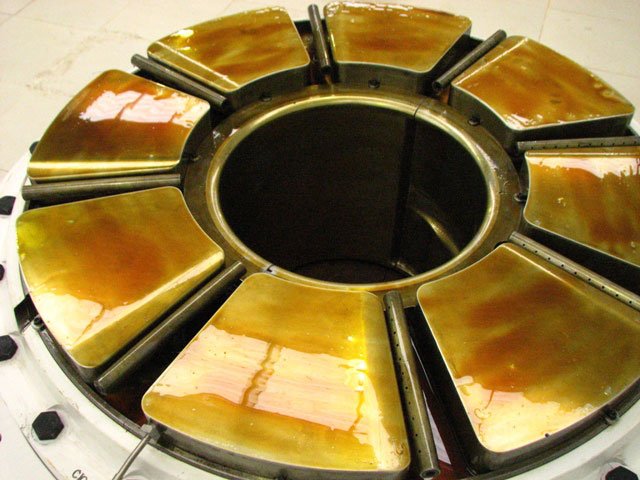 Aprovechamientos Hidráulicos - 2017
19
COJINETES GUÍAS
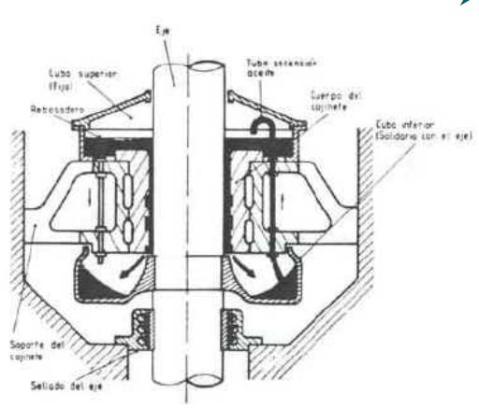 Anillo dividido radialmente en  2 mitades, o varios segmentos.

Superficies de contacto de material antifricción y entalladas para  facilitar la circulación del aceite.
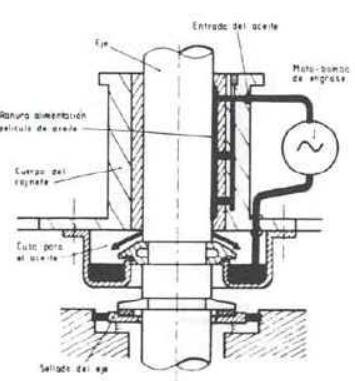 Aprovechamientos Hidráulicos - 2017
20
MECANISMOS DE REGULACIÓN
Dispositivos mecánicos (servomotores, palancas, bielas) ubicados en eje y núcleo del rotor.

Dependiendo de la ubicación:
Servomotor en cabeza
Servomotor intermedio
Servomotor en núcleo.
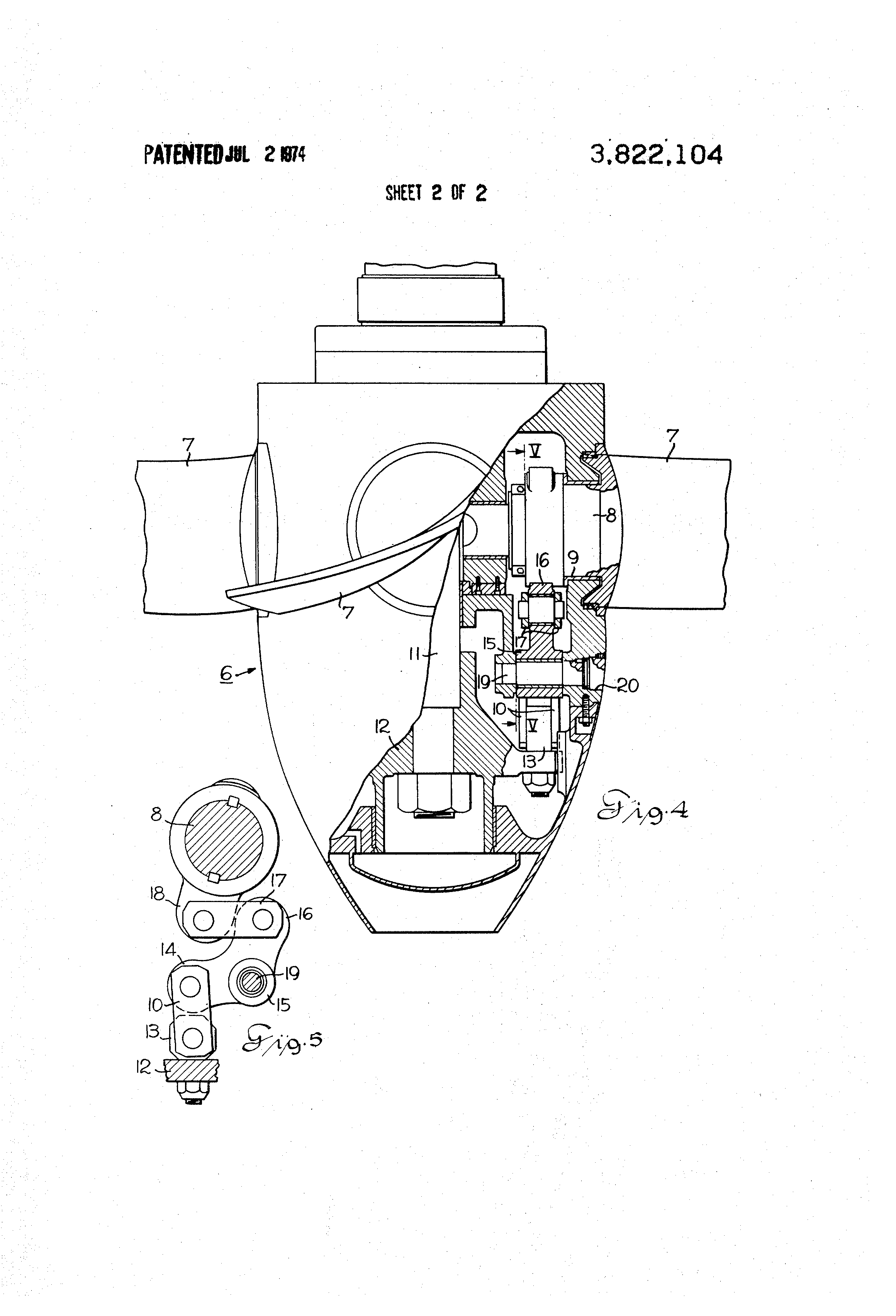 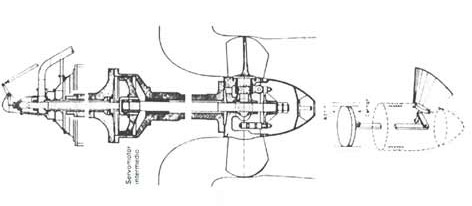 Aprovechamientos Hidráulicos - 2017
21
MECANISMOS DE REGULACIÓN
Cada pala se prolonga mediante un eje, que penetra en el cubo.
Eje pivota, en palieres  P1 y P2.
Palanca L regula la orientación y se sujeta en el eje.
Las bieletas X transmiten la fuerza centrífuga del álabe.
Aprovechamientos Hidráulicos - 2017
22
MECANISMOS DE REGULACIÓN
Las bieletas van sujetas mediante el soporte E.
Todo está dirigido por el vástago T, de modo que un desplazamiento  axial de T provoca la rotación de los álabes.
Aprovechamientos Hidráulicos - 2017
23
MECANISMOS DE REGULACIÓN
El vástago T, se acciona por el servomotor S que gira solidariamente.
Cámaras C1 y C2 están comunicadas con la válvula D.
Los tubos concéntricos  T1 y T2 llevan el aceite a presión.
Con T1 se comunica C1 con la parte inferior de S.
Aprovechamientos Hidráulicos - 2017
24
MECANISMOS DE REGULACIÓN
Con T2 se comunica C3 con el interior del cubo del rotor. 
La C3 está a presión atmosférica y  actúa como depósito de expansión del aceite del cubo.
C3 debe estar a un nivel tal que la presión estática asegure la estanqueidad del cubo.
Aprovechamientos Hidráulicos - 2017
25
CAVITACIÓN
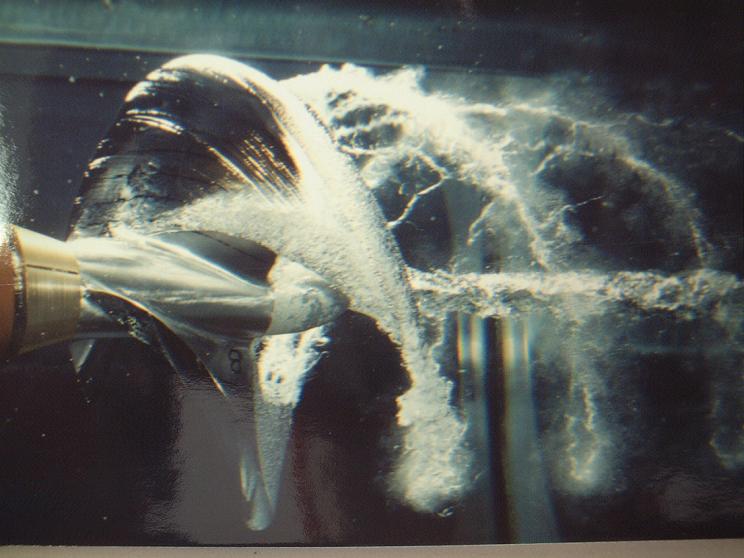 Formación de cavidades en el seno del líquido.
Producidas por vaporización local por condiciones dinámicas:
Alta velocidad relativa
Reducción de la presión local hasta el valor de tensión de vapor.
Aprovechamientos Hidráulicos - 2017
26
CAVITACIÓN
Disminución del rendimiento hidráulico.

Erosión  Pérdida de masa local  Vibraciones en el rotor.
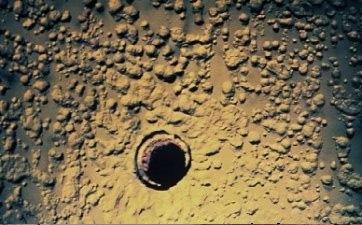 Aprovechamientos Hidráulicos - 2017
27
POSICIÓN TURBINA RESPECTO NIVEL RESTITUCIÓN
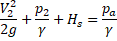 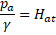 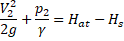 Aprovechamientos Hidráulicos - 2017
28
COEFICIENTE DE CAVITACIÓN  (σ)
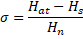 El numerador representa el valor de la carga de velocidad y carga de presión a la salida del rotor.
Denominador es la carga neta  sobre la turbina
La posición de la turbina la fija la altura de aspiración Hs.
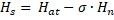 Aprovechamientos Hidráulicos - 2017
29
COEFICIENTE DE CAVITACIÓN  (σ)
Valores determinados experimentalmente en función de la velocidad específica.





Para una misma carga, a mayor ns  , se debe reducir Hs.
Aprovechamientos Hidráulicos - 2017
30
APROVECHAMIENTOS
Aprovechamientos Hidráulicos - 2017
31
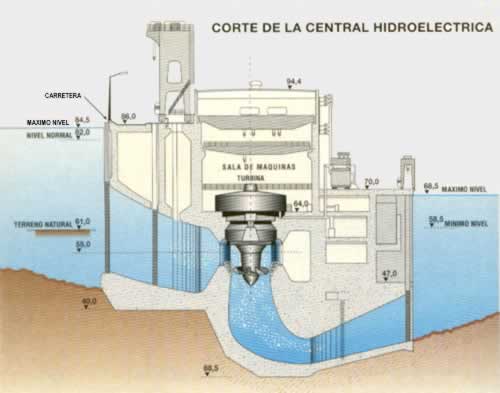 YACYRETÁ
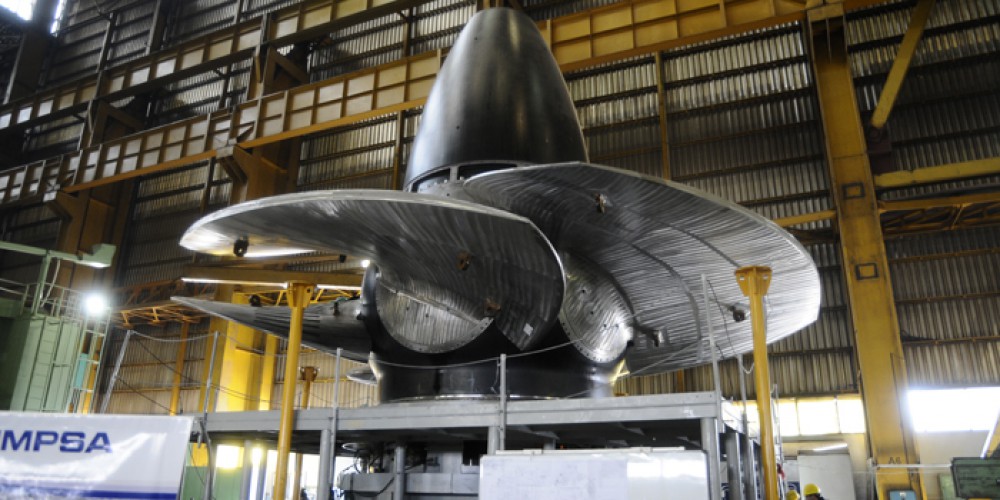 Aprovechamientos Hidráulicos - 2017
32
TOCOMA
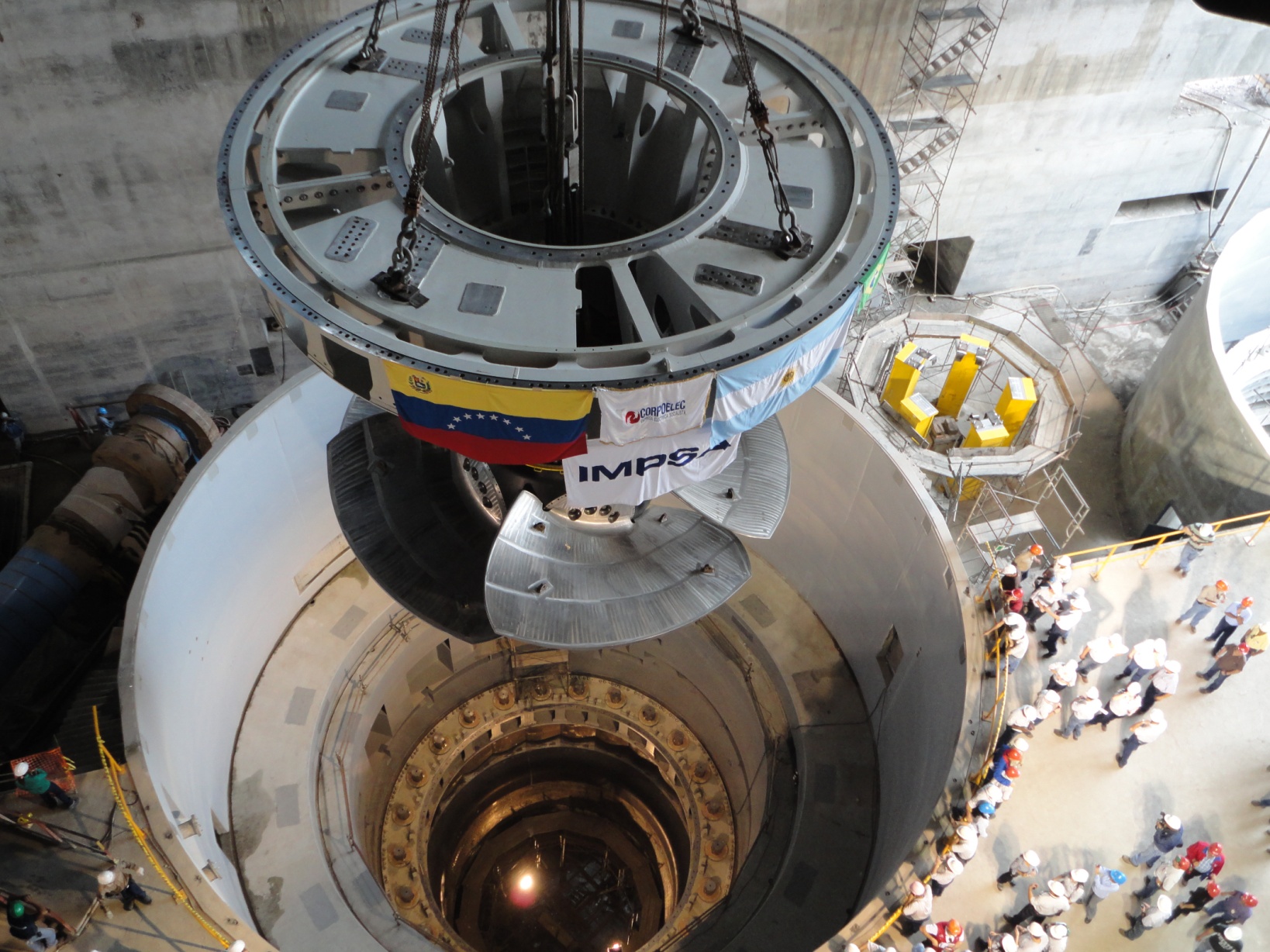 Aprovechamientos Hidráulicos - 2017
33
MUCHAS GRACIAS POR SU ATENCIÓN
Aprovechamientos Hidráulicos - 2017
34